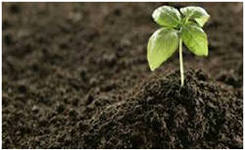 Биологическая очистка почв, загрязненных тяжелыми металлами
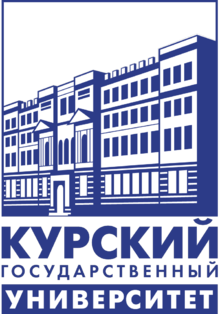 Автор проекта:
Неведров Николай
1
ЦЕЛЬ ПРОЕКТА
1.Отработка технологии биологической очистки почв, загрязненных тяжелыми металлами, для оказания услуг землепользователям
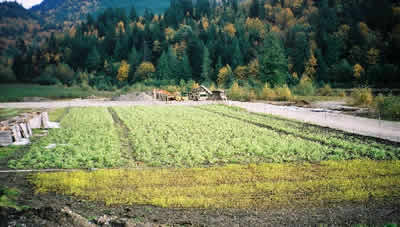 2. Создание региональной карты загрязненных тяжелыми металлами  почв
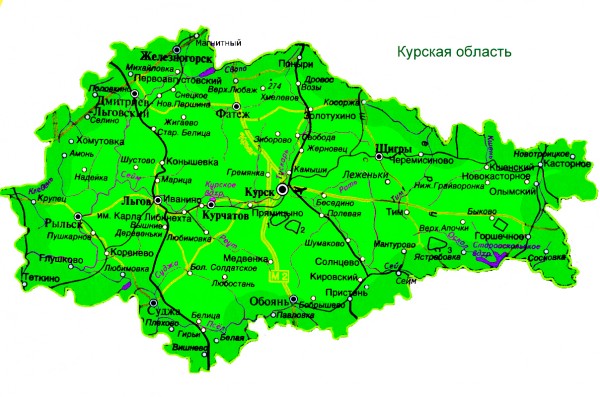 3. Создание предприятия по оказанию услуг землепользователям
2
ПРОБЛЕМА
Тяжелые металлы с выбросами промышленности и автотранспорта
Загрязнение почвы и растений
Заболевания животных и человека
Загрязнение грунтовых вод
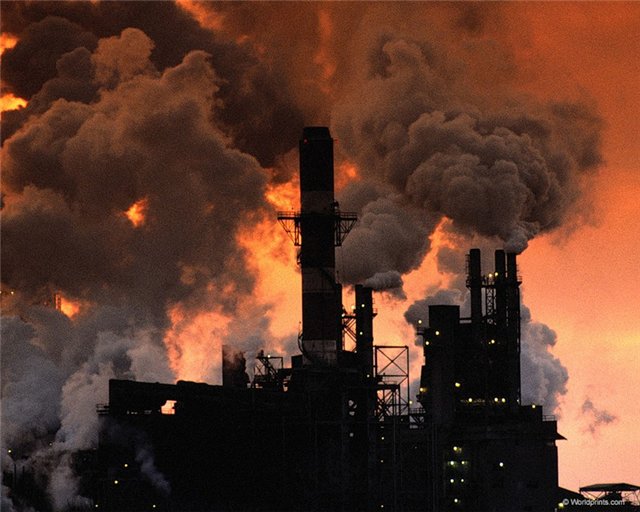 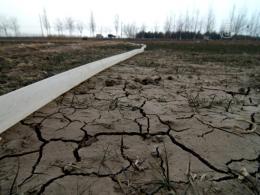 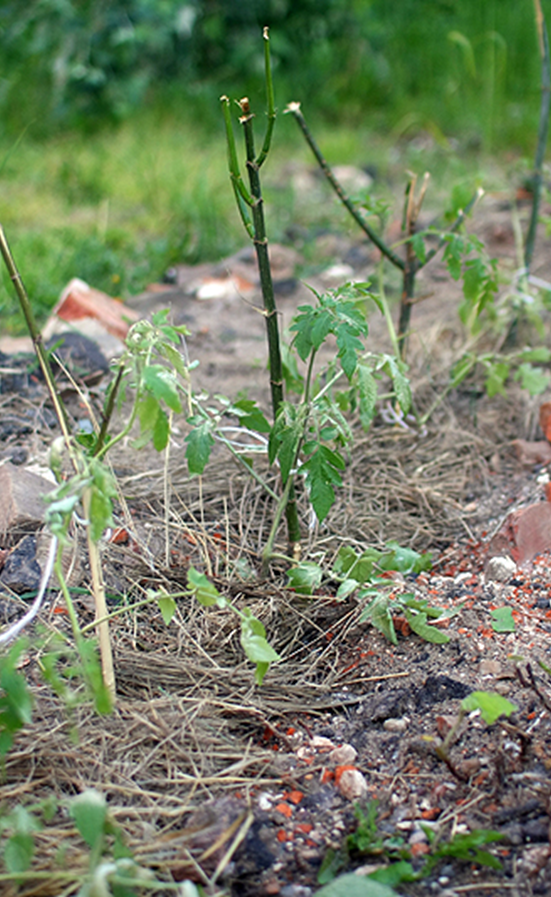 3
3
РЕШЕНИЕ ПРОБЛЕМЫ  Фиторемедиация - перспективный, недорогой и экологически чистый метод очистки почвы
4
4
В России 16 % почв загрязнены тяжелыми металлами. В Курской области площадь пахотных земель с низким уровнем цинка -  87,3 %, с дефицитом меди - 58,1%.
(Отмечены территории с высоким и средним содержанием цинка и меди, остальные почвы испытывают дефицит этих металлов).
5
5
Утилизация отработанных растений- гипераккумуляторов цинка и меди для восстановления обедненных почв
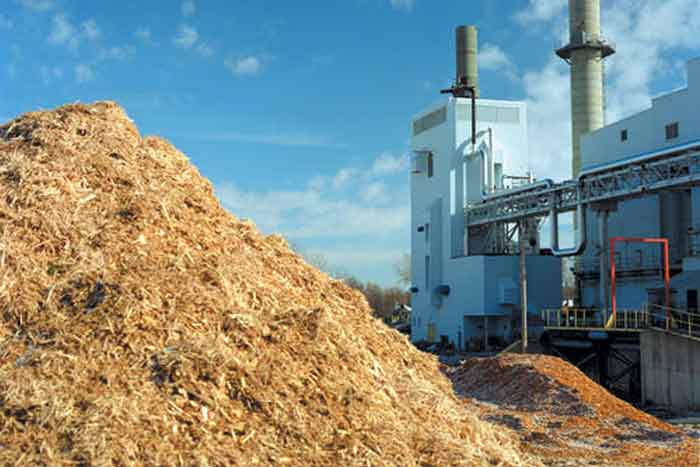 6
6
ТЕХНОЛОГИЯ
1. Высадка семян
2. Контроль за растениями
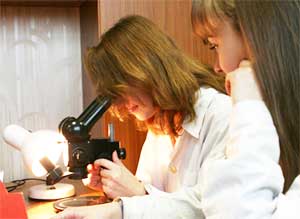 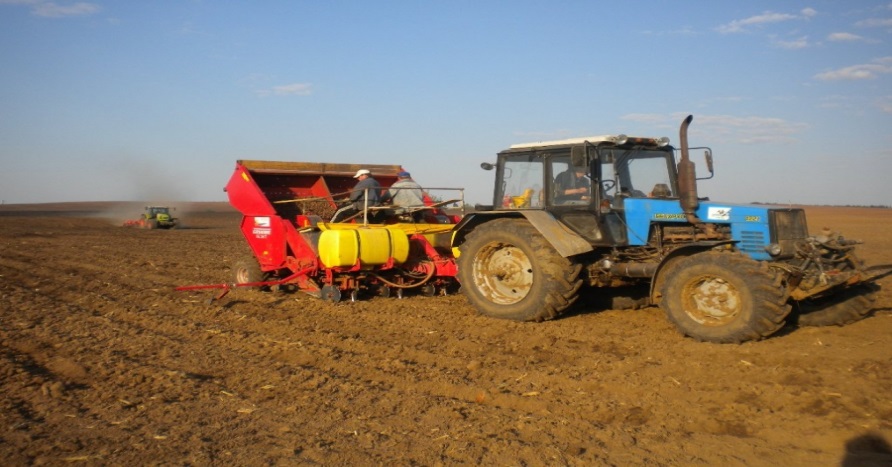 4.Утилизация.
3. Укос биомассы
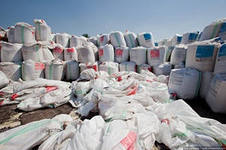 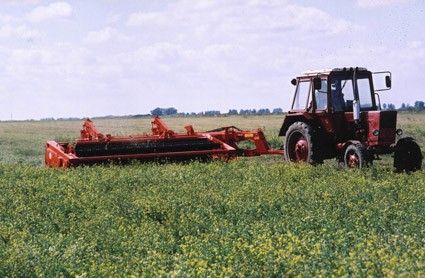 7
7
УСЛУГИ
Оказание землепользователям услуг:
1. Очистка почв от загрязнений тяжелыми металлами
2. Обогащение пахотных почв микроэлементами цинком и медью
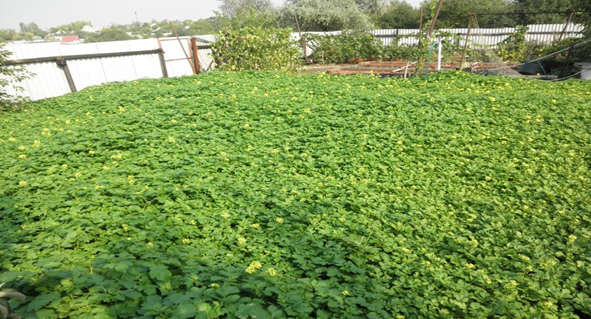 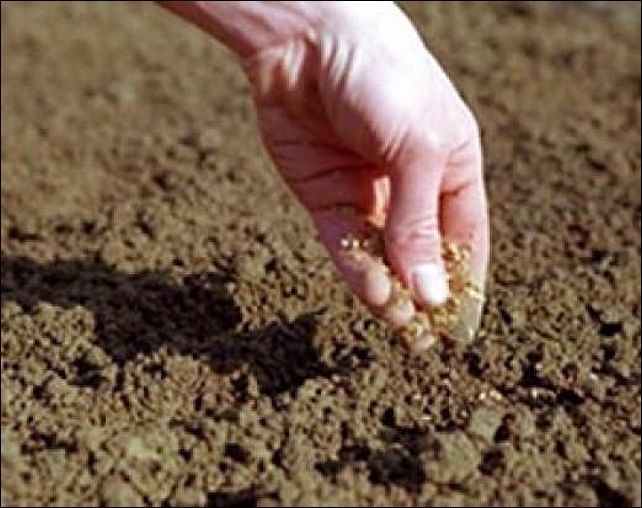 8
8
ПОТРЕБИТЕЛИ
Промышленные предприятия - виновники загрязнения почв 
120 тыс. га
Землепользователи,
чьи почвы нуждаются в очистке 
60 тыс. га
Фермеры, 
чьи почвы  нуждаются в обогащении цинком и медью 
1,1 млн. га
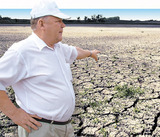 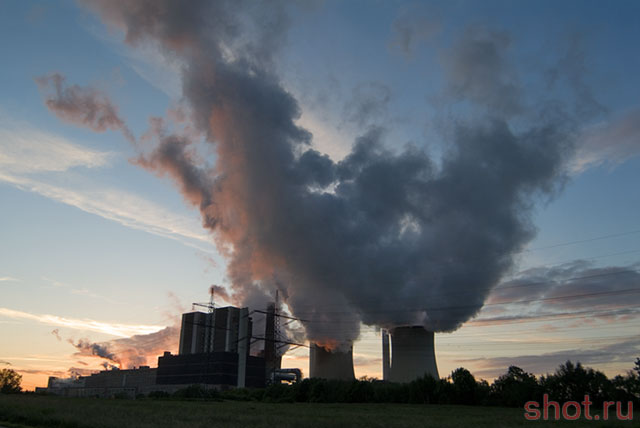 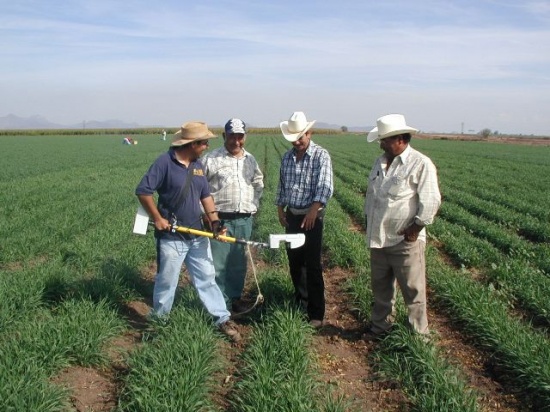 9
ПРЕИМУЩЕСТВА МЕТОДА ОЧИСТКИ
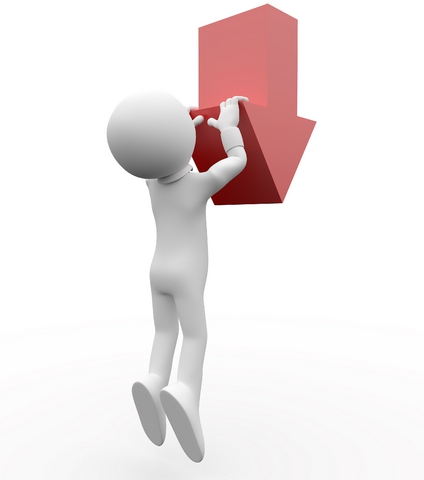 10
ПРЯМЫЕ КОНКУРЕНТЫ
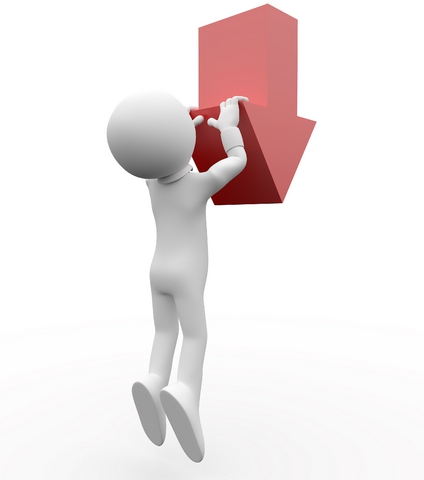 11
БИЗНЕС-МОДЕЛЬ
Земле-пользователь
Фирма
Фермер
З
З
У
Б
Б
З
У
Б
О
О
Б - биомасса
З – заказ
О – оплата
У – услуга
Предприятие -загрязнитель
12
12
ТЕКУЩИЙ СТАТУС ПРОЕКТА
1. Разработаны технологии внесения удобрений
2. Разработана модель биологической очистки почв;
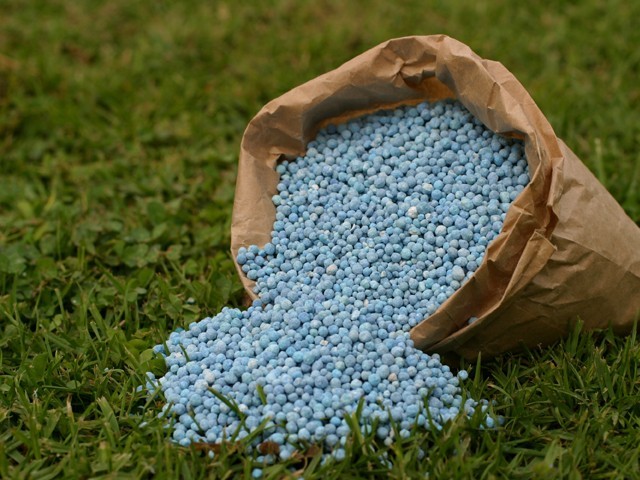 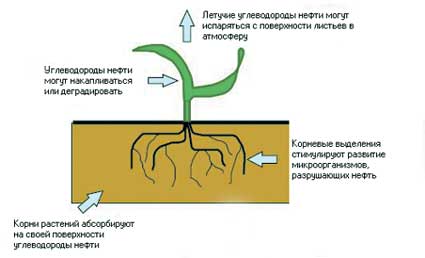 4. Заявка на полезную модель
3. Выявлены растения-гипераккумуляторы ТМ
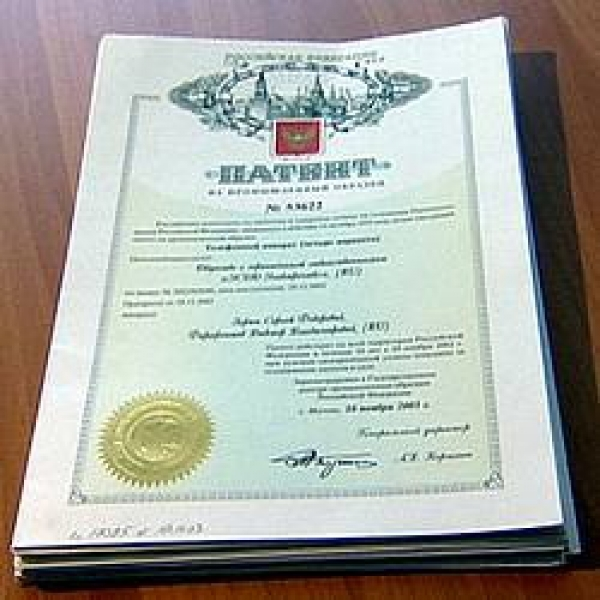 13
13
КАЛЕНДАРНЫЙ ПЛАН ПРОЕКТА
14
13
60 тыс. рублей финансируется из гранта Президента  МК-2293.2013.4.
КОМАНДА ПРОЕКТА
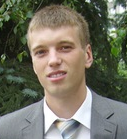 Неведров Николай  – специалист биолог, аспирант 3-го курса 
в течении 3-х лет разрабатывает модели детоксикации почв, загрязненных ТМ;
имеется более 15-ти публикаций, в т.ч. в ведущих изданиях по заявленной теме;
участник международных конференций.
Белоконь Артем  – специалист эколог, магистр экология и природопользование, аспирант 1-го курса
региональный лидер всероссийского движения «ЭКА»;
участник международных конференции;
организатор акций массового сбора мусора в г. Курске.
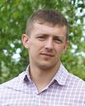 15
15
ПЛАНИРУЕМЫЕ ФИНАНСОВЫЕ ПОКАЗАТЕЛИ
16
РИСКИ ПРОЕКТА
Неблагоприятные погодные условия
Некачественные семена
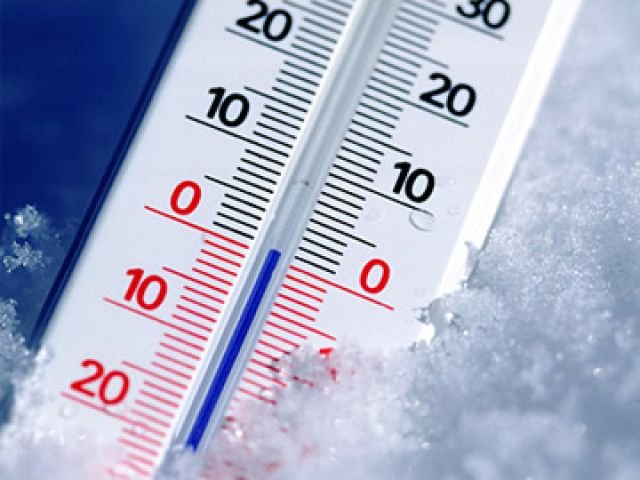 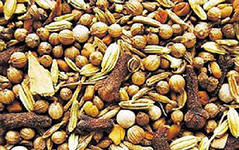 Варианты устранения рисков
Предварительная проверка семян
Применение неприхотливых растений-гипераккумуляторов
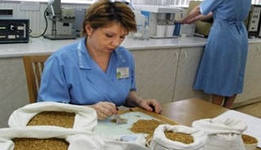 17
СПАСИБО ЗА ВНИМАНИЕ! Неведров Николай – аспирант кафедры общей биологии и экологии КГУтел. 89202635354е-mail: 9202635354@mail.ru
18